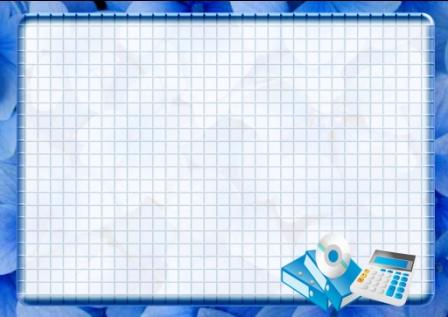 Внеклассное занятие по математике
Математический калейдоскоп
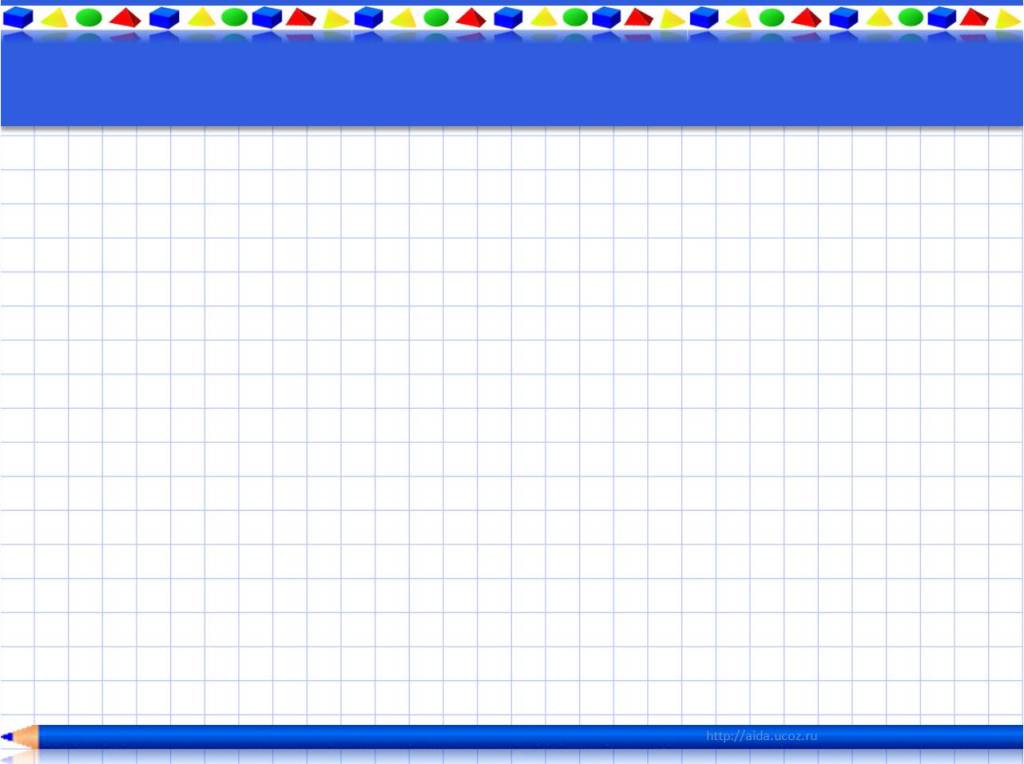 Без счета не будет на улице света
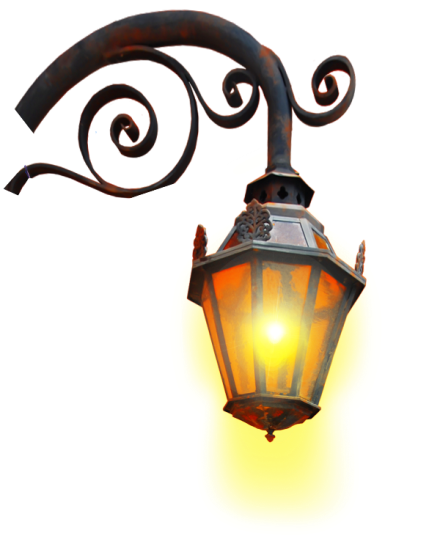 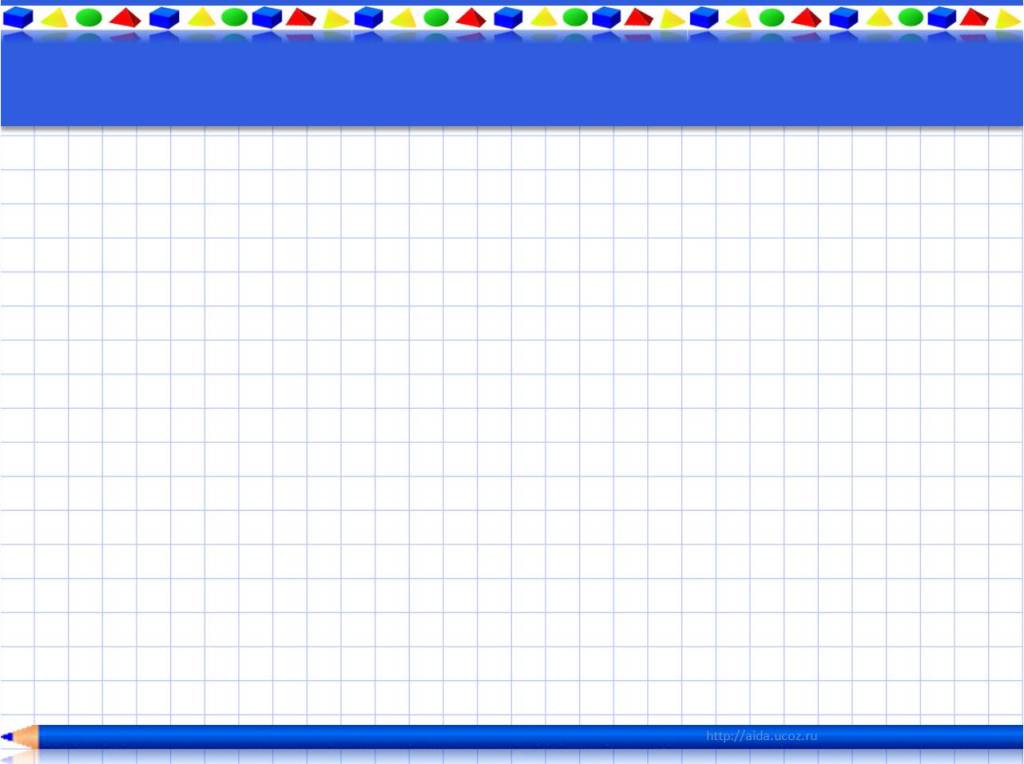 Без счета не может подняться ракета
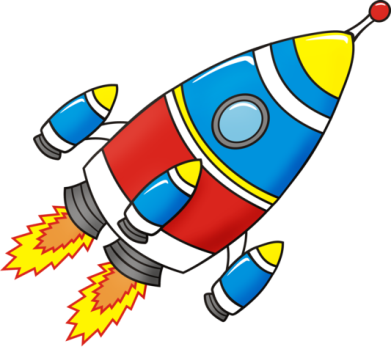 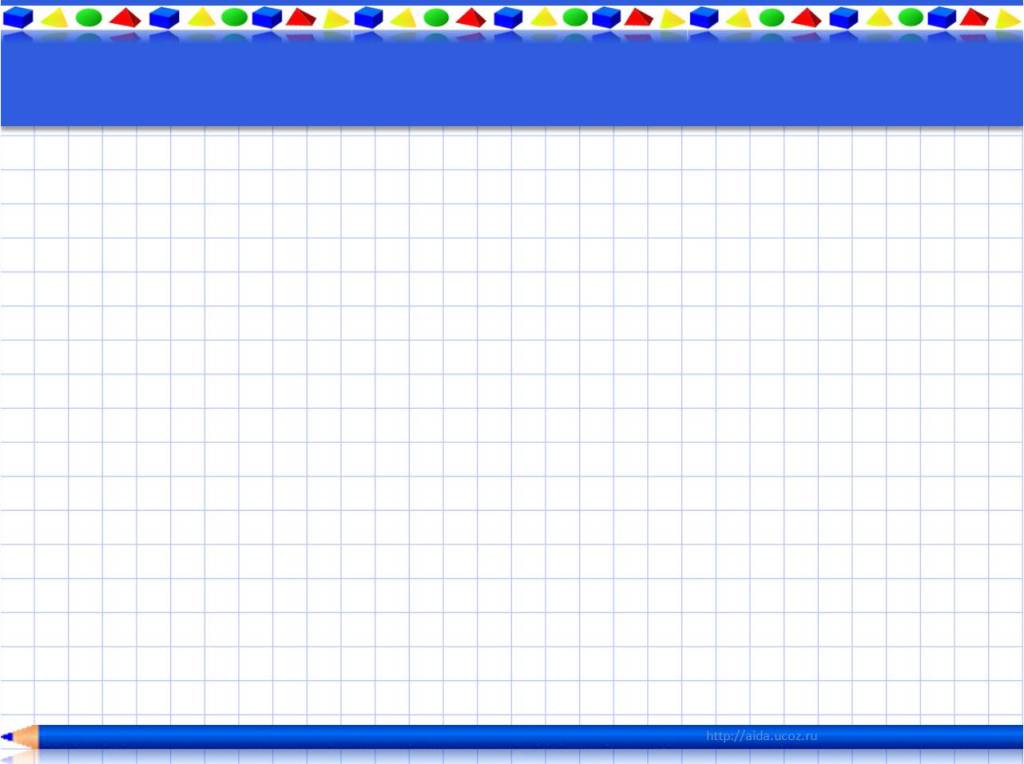 Без счета письмо не найдет адресата
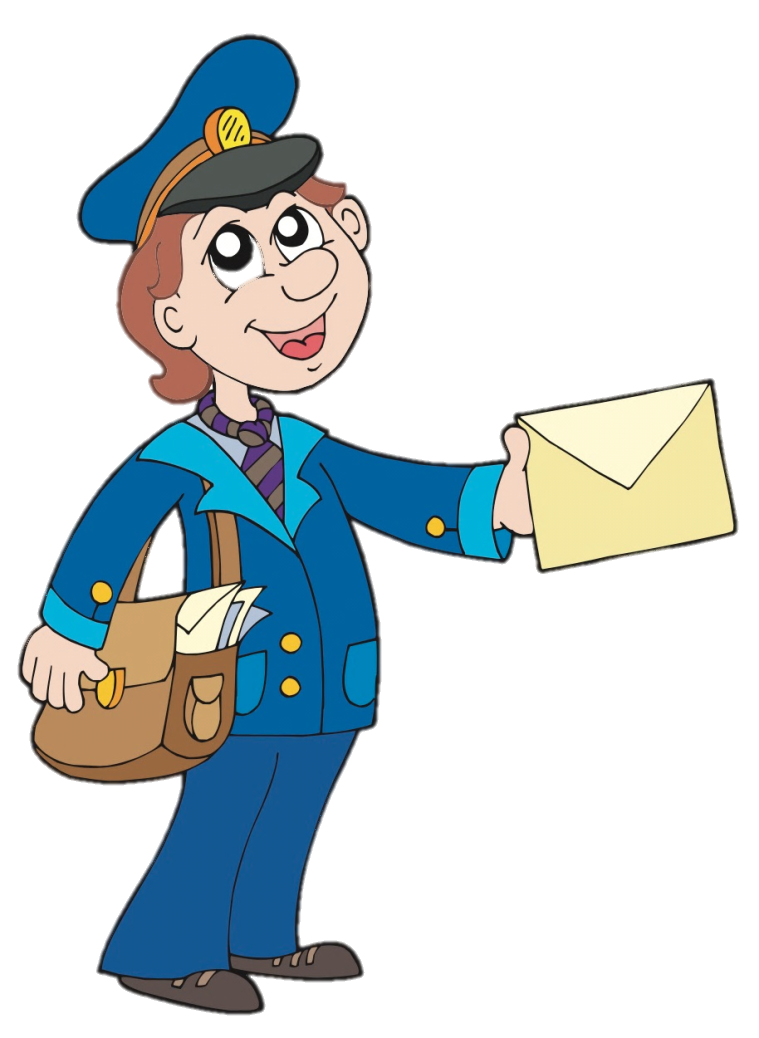 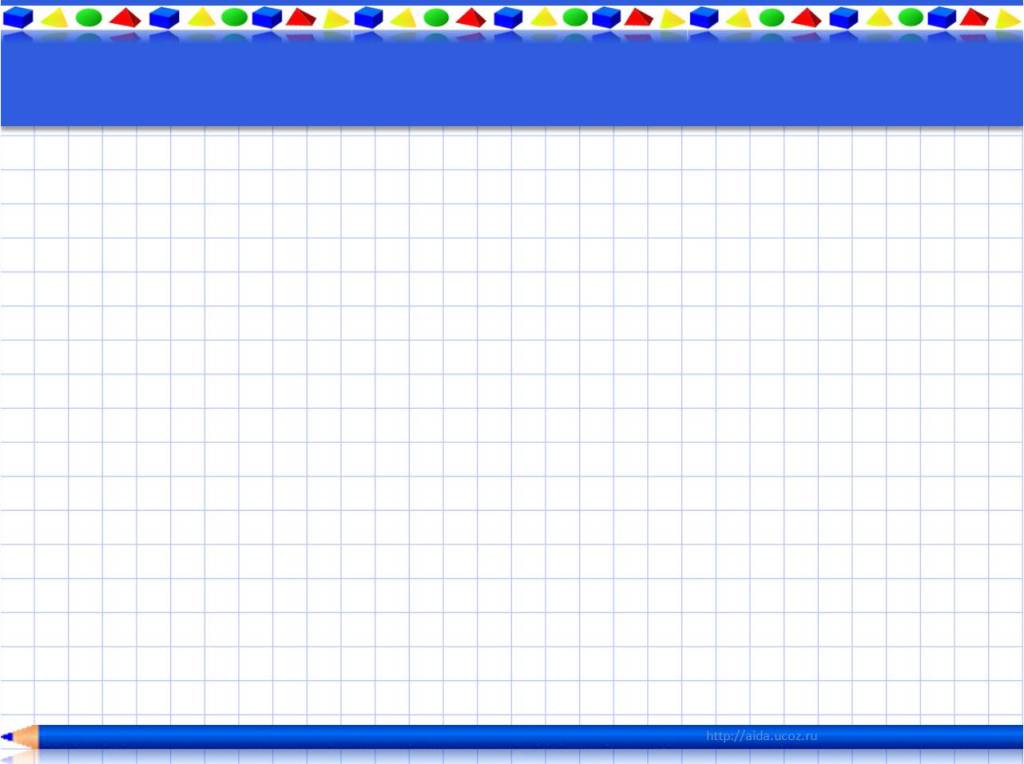 И в прятки сыграть не сумеют ребята
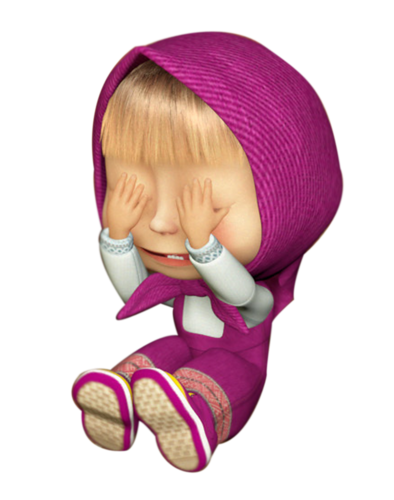 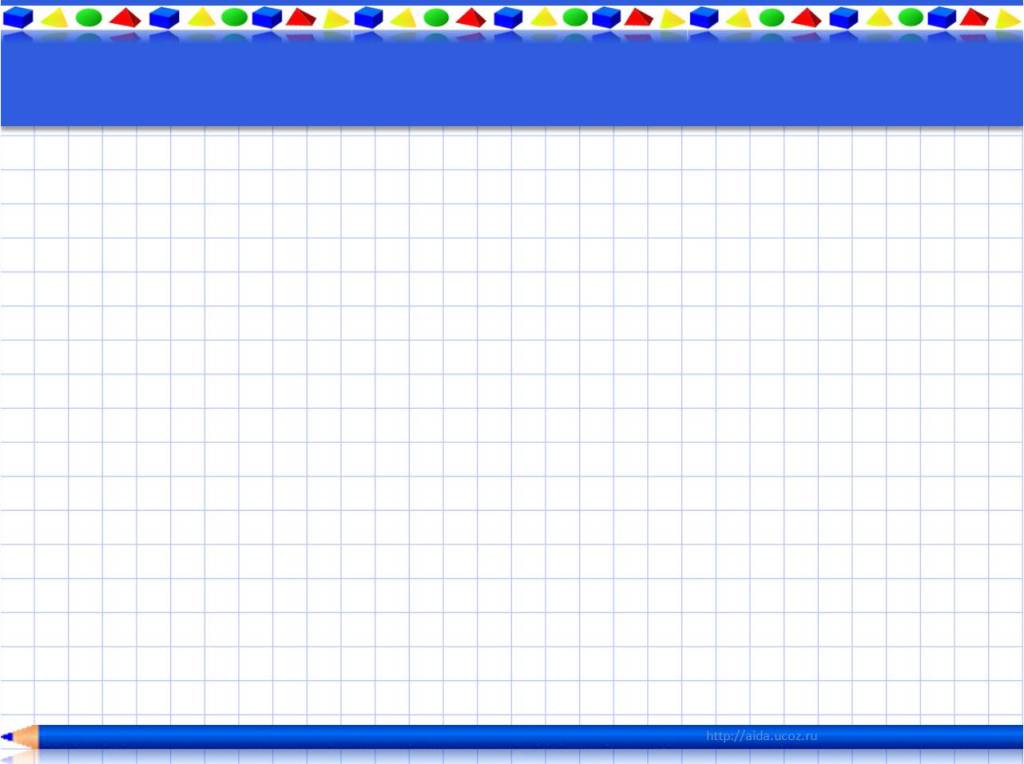 I тур. Цифры и числа.
Не похож я на пятак, не похож на рублик,
Круглый я, да не бублик.
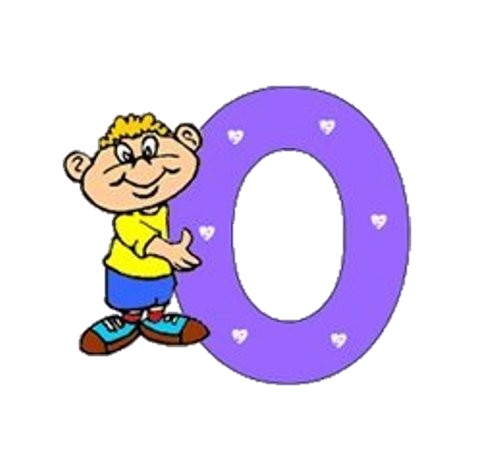 Ноль
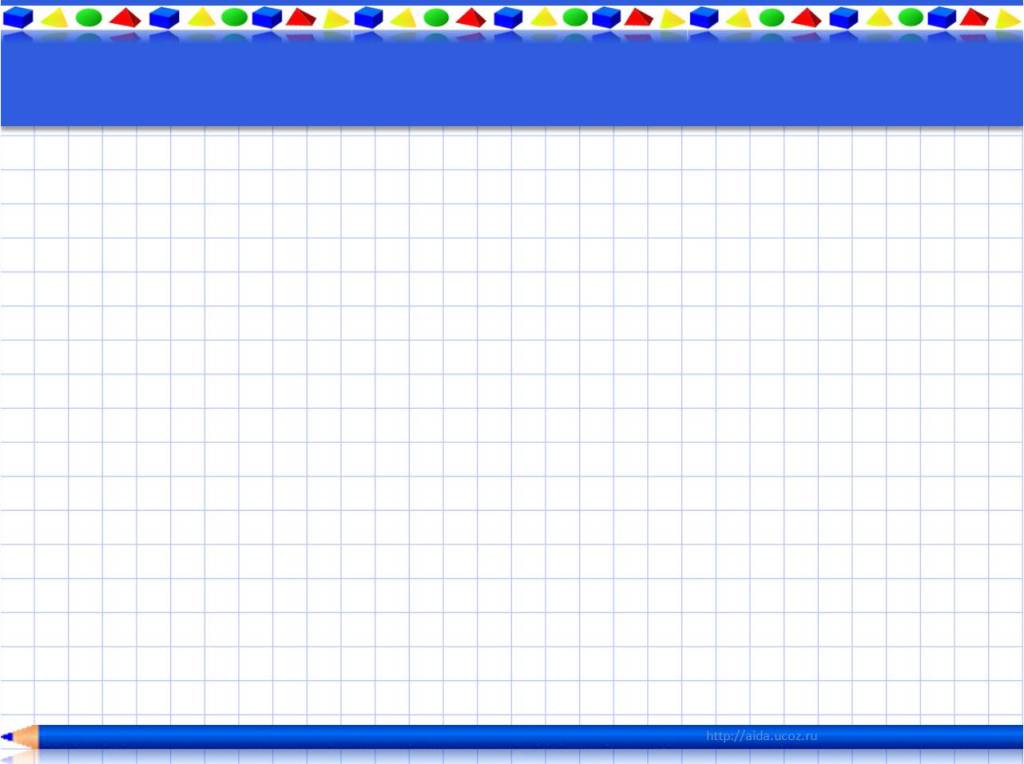 Маленькая, хвостатенькая, не лает, не кусает,
А из класса в класс не пускает
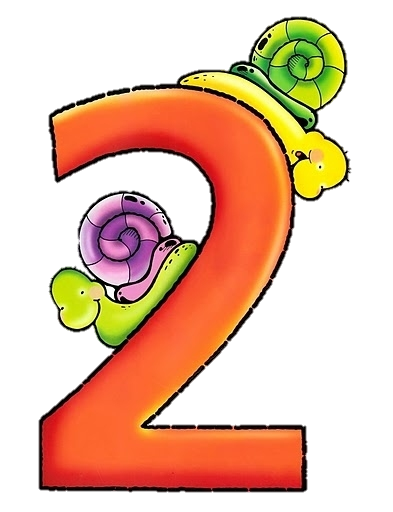 Два
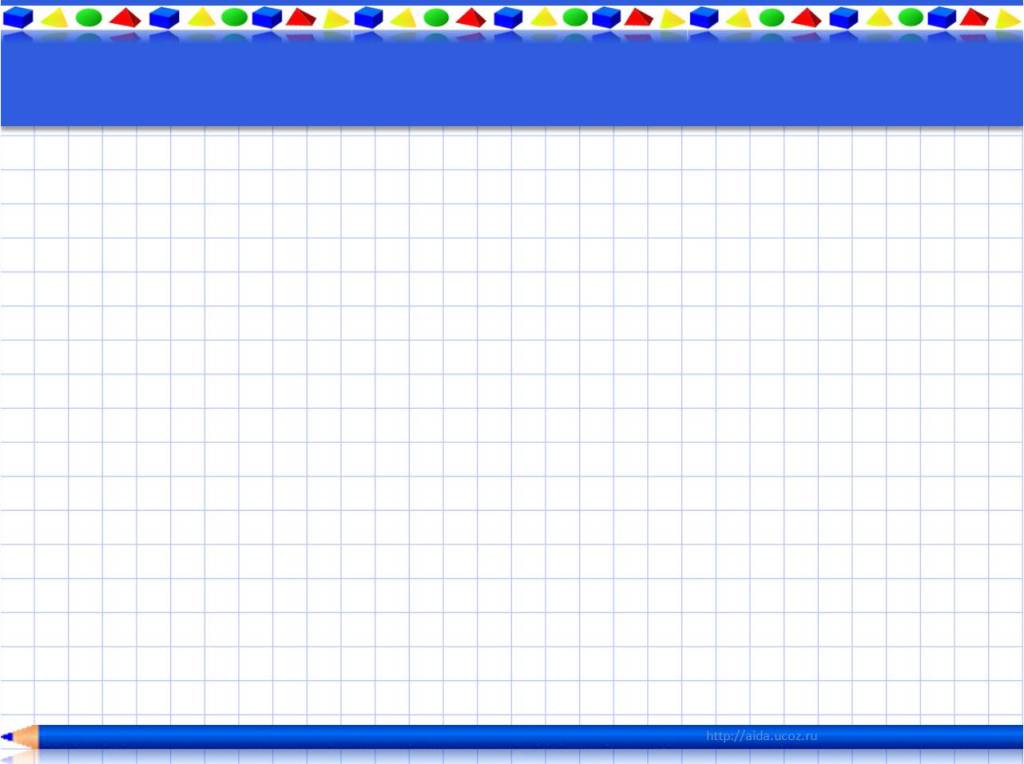 Я горбатая старушка
Или стружка завитушка
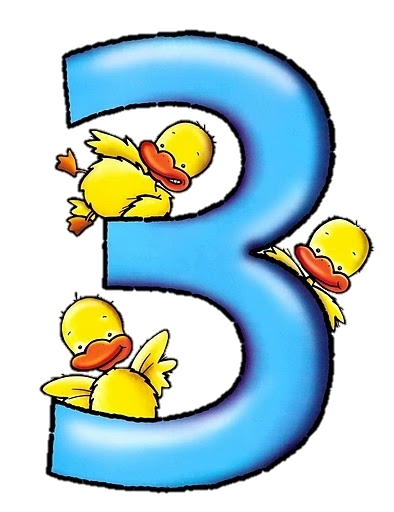 Три
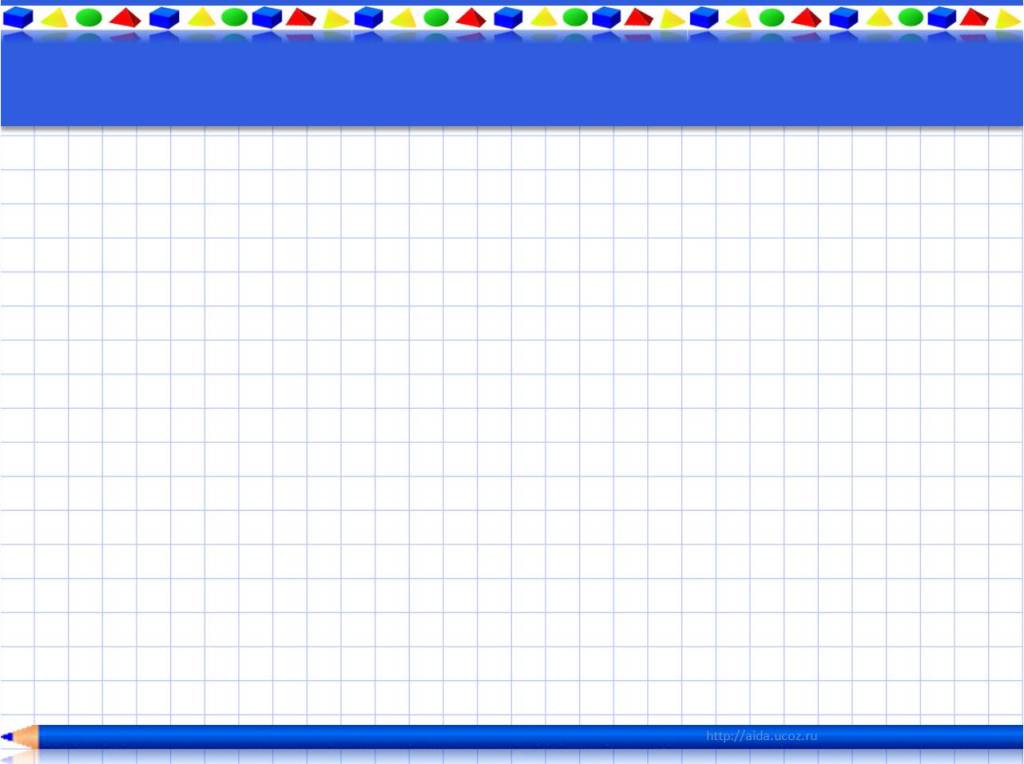 Я четвертою стою
Между цифрами в строю.
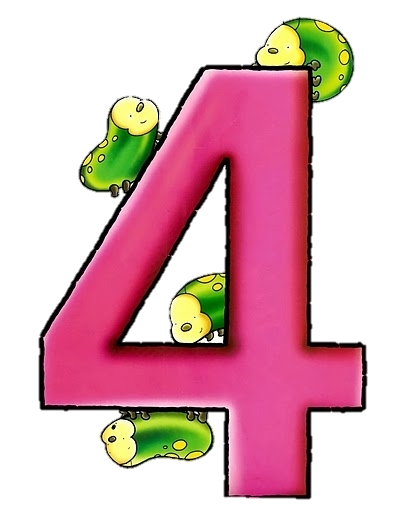 Четыре
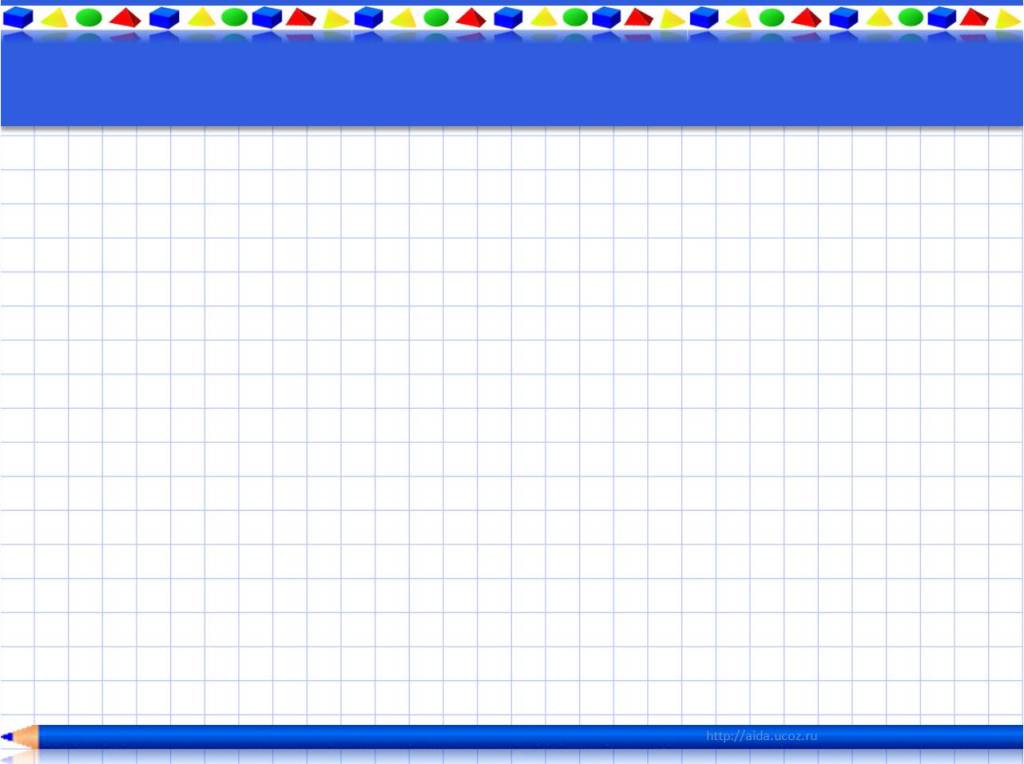 Есть друзья такая птица, если сядет на страницу,
Очень рад бываю я, а со мною вся семья
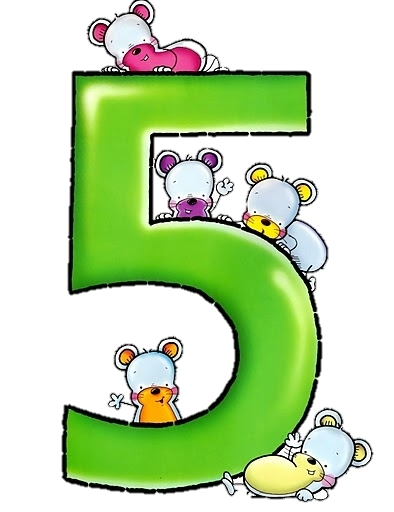 Пять
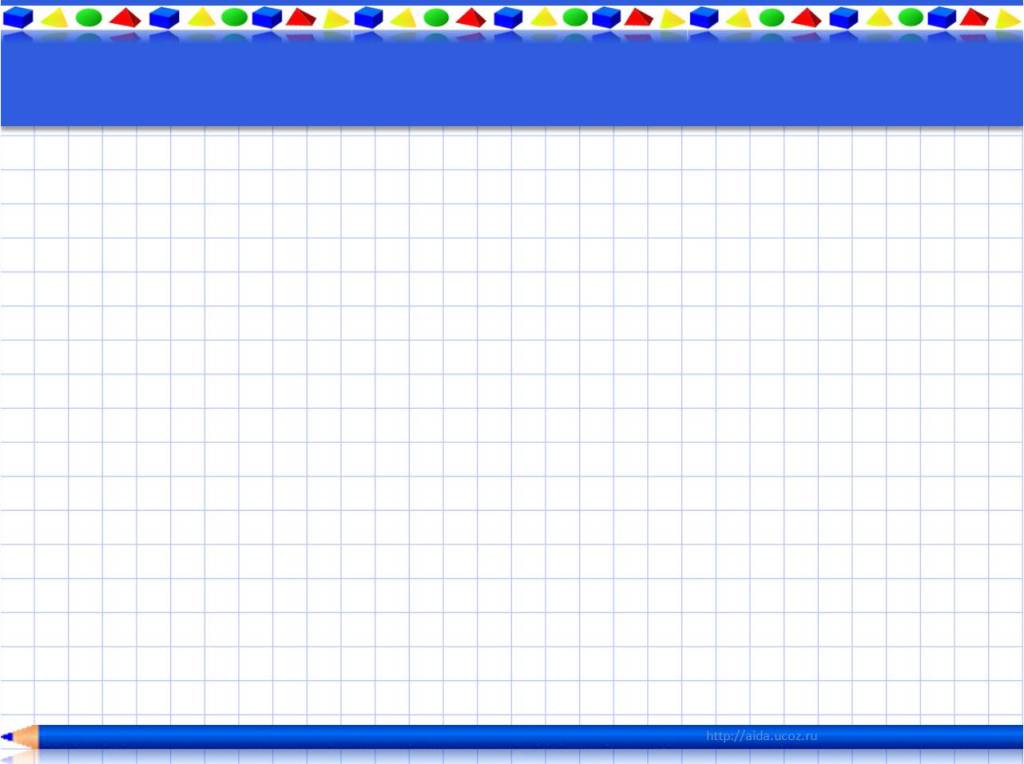 На одной ноге в болоте вы меня легко найдете.
Летом траву я кошу на лугах, зимою я – на гвоздике в сенях
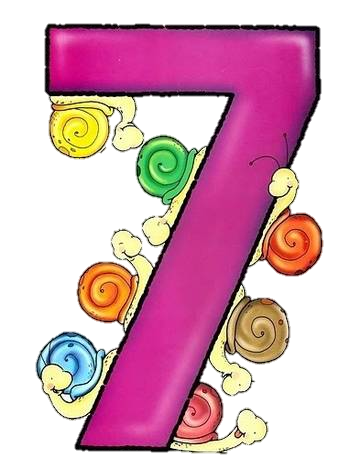 Семь
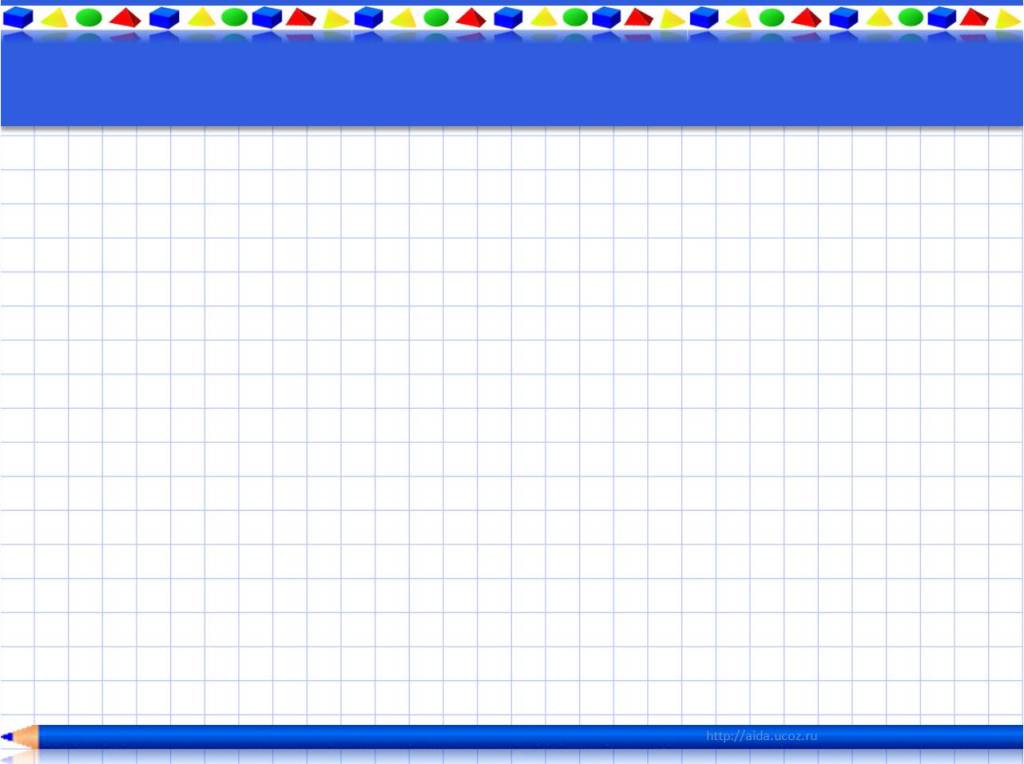 Два кольца, но без конца если я перевернусь,
То совсем не изменюсь.
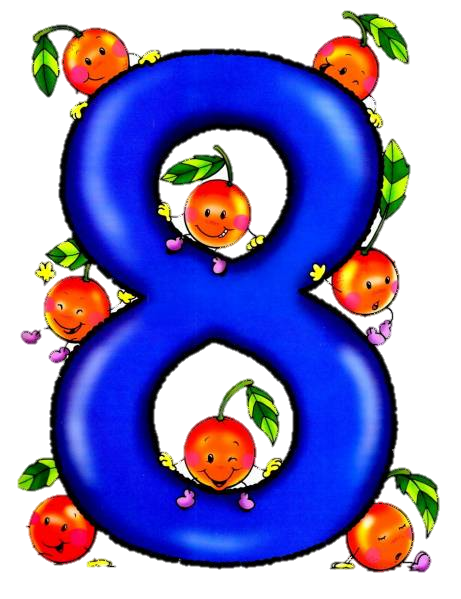 Восемь
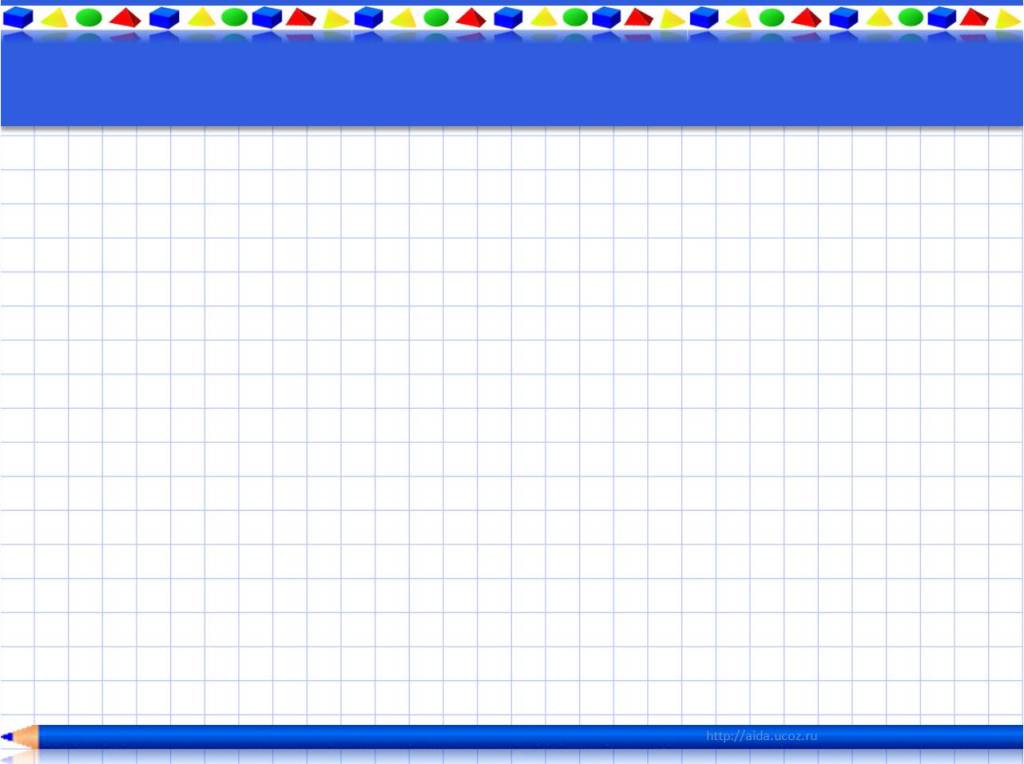 Что за цифра-акробатка, если на голову встанет,
Ровно на три меньше станет.
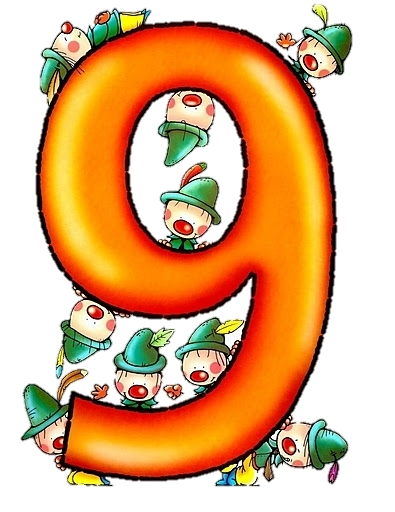 Девять
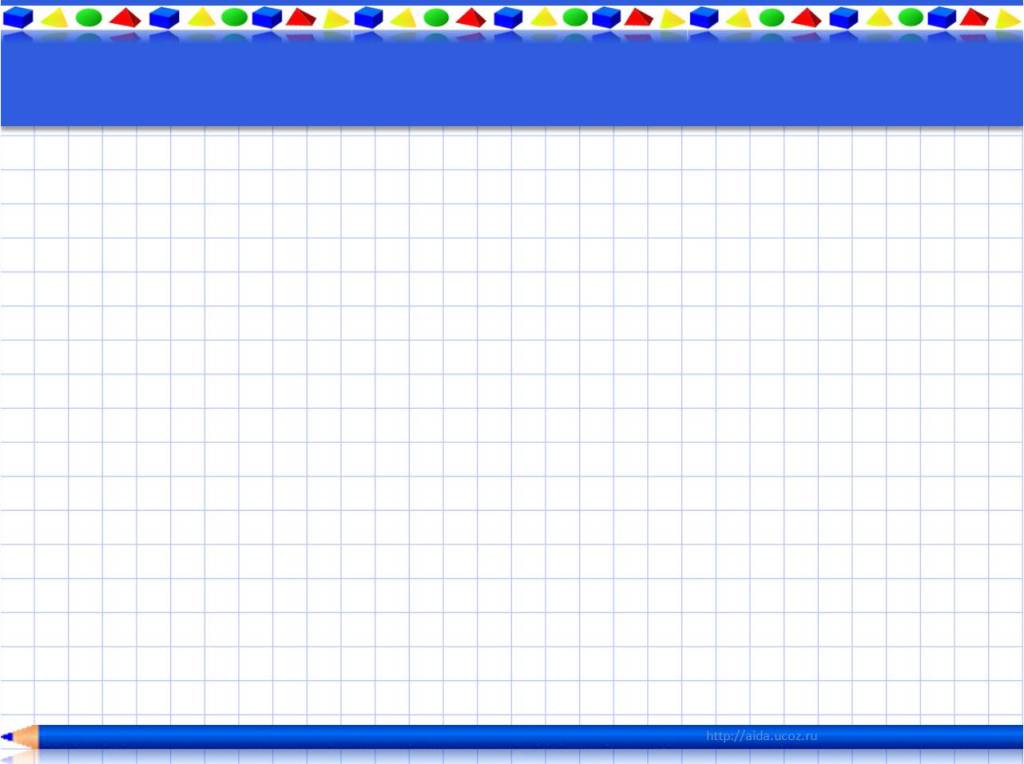 II тур. Конкур капитанов.
У палки два конца, если один отпилить, 
то сколько останется?
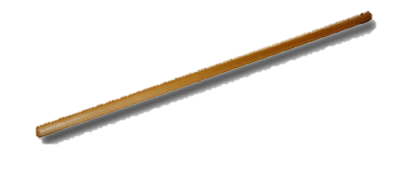 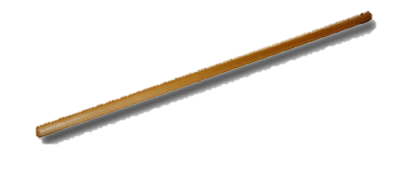 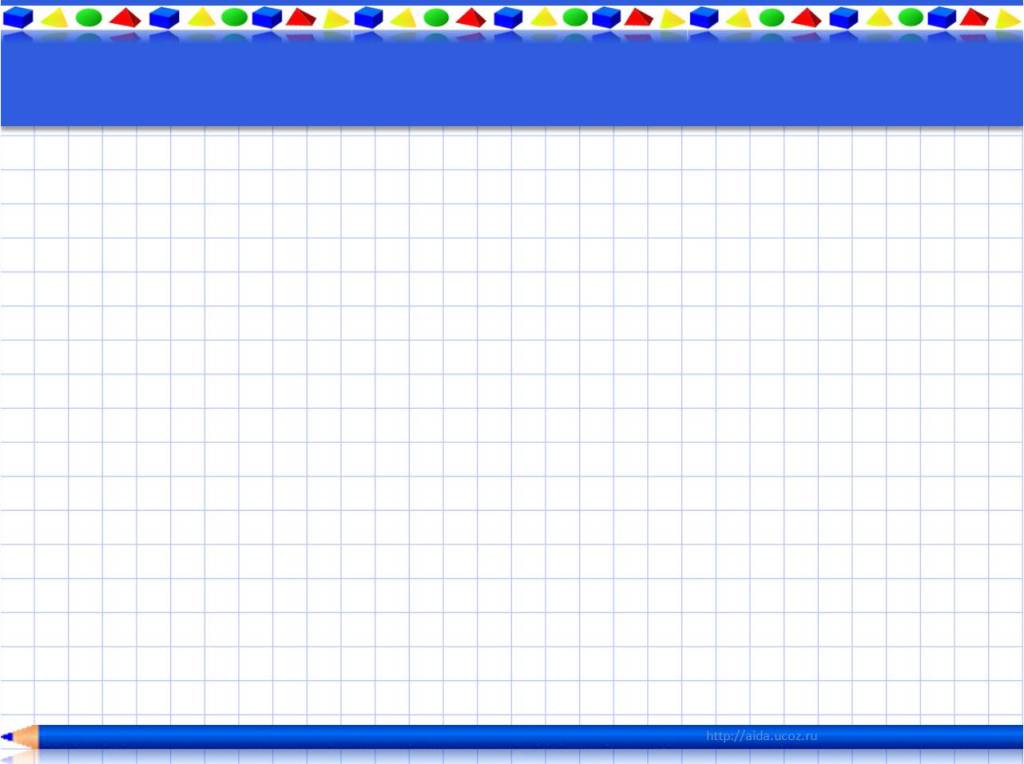 Используя геометрическую фигуру треугольник нарисуй кошку.
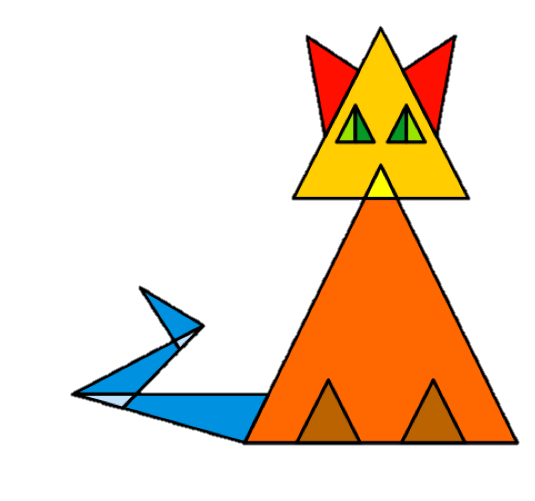 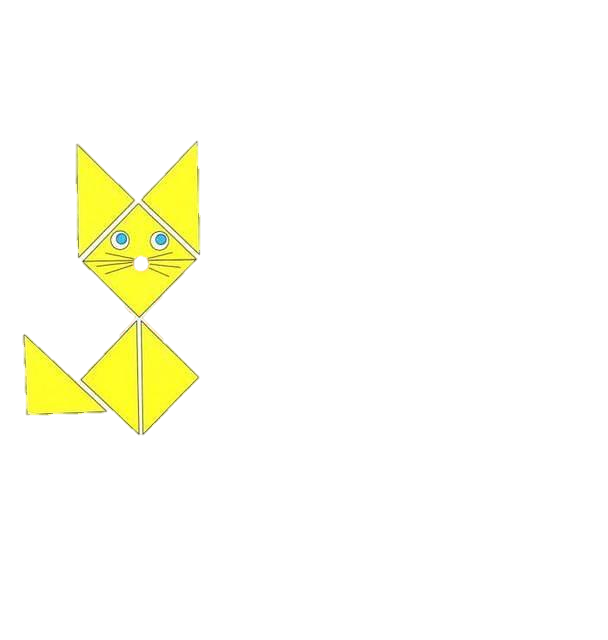 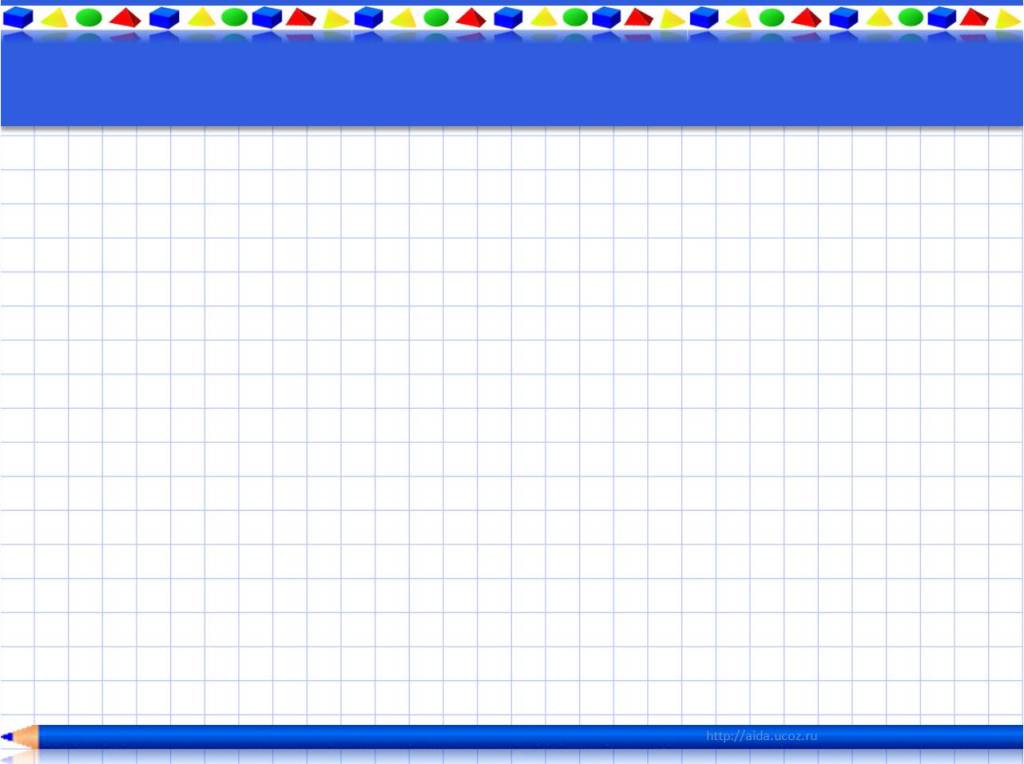 III тур. Веселый колейдоскоп.
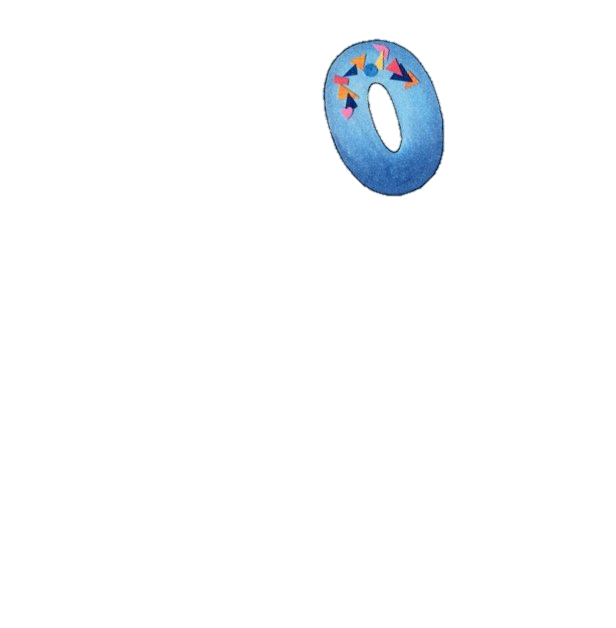 Сколько горошин 
поместится в пустом стакане?
2. Растут две берёзы, 
на каждой берёзе по 10 яблок. 
Сколько яблок на двух березах?
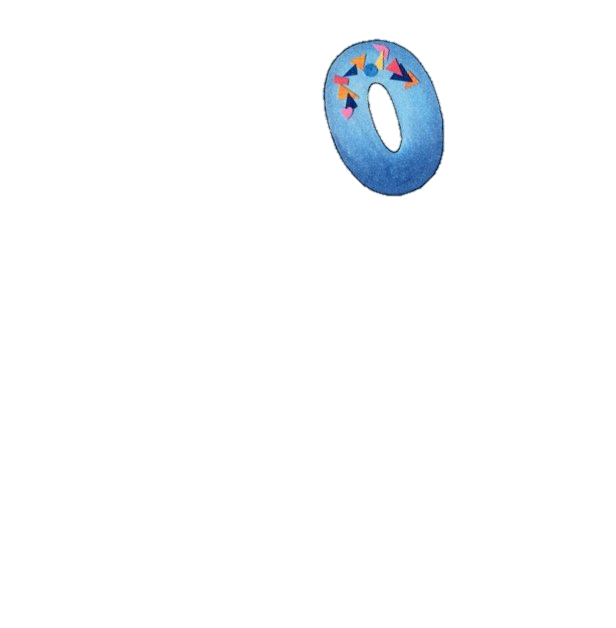 3. На столе лежало 5 яблок. 
Одно яблоко разрезали. 
Сколько яблок осталось?
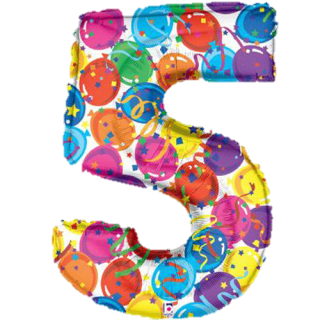 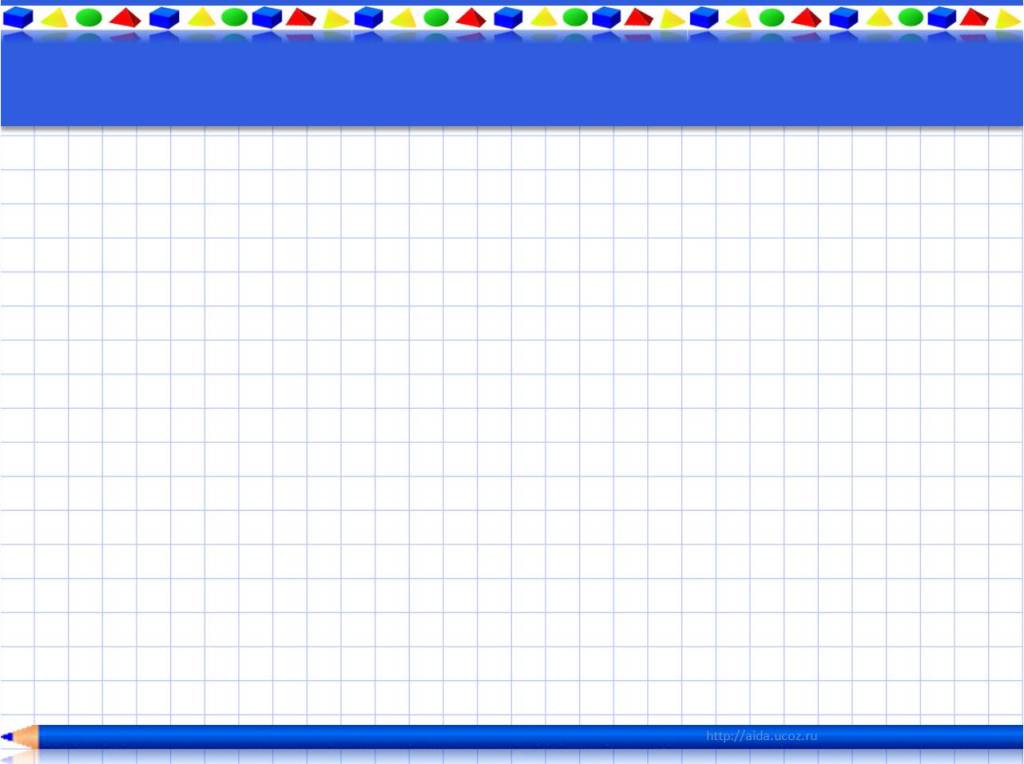 IV тур. Загадки .
Проживают в трудной книжке
Хитроумные братишки,
Десять их но братья эти
Сосчитают все на свете.
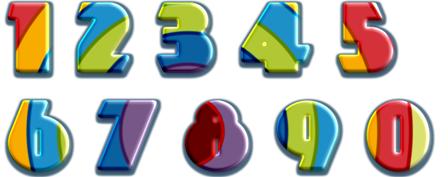 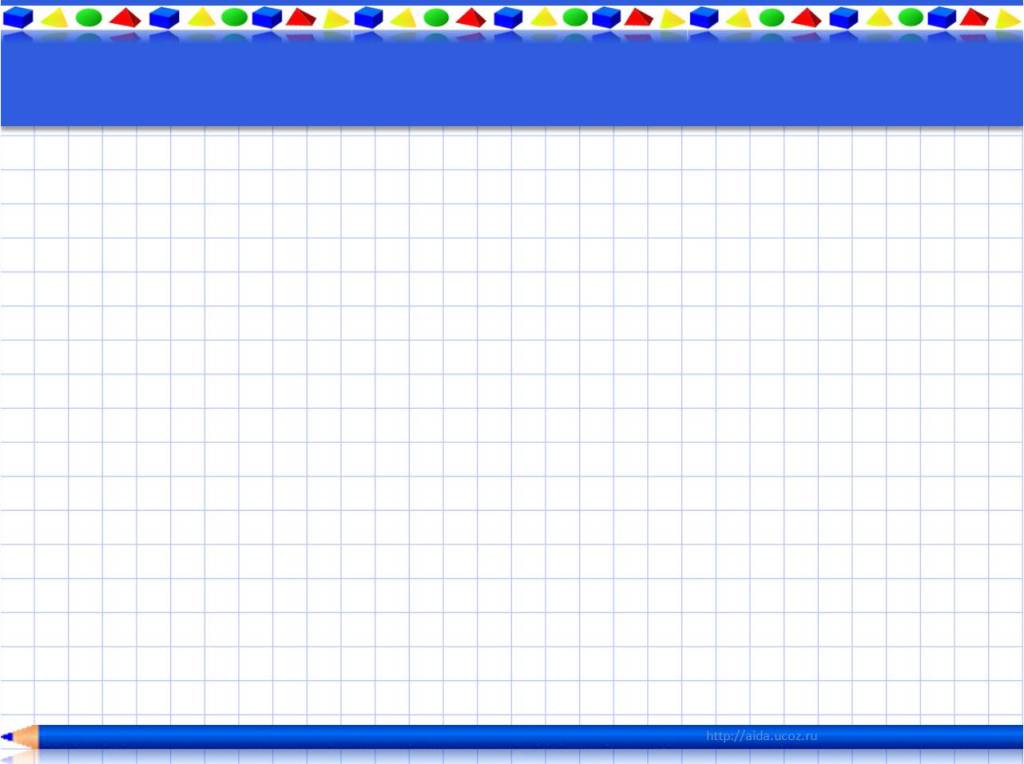 Шея длинная такая, хвост крючком…
И не секрет:
Любит всех она лентяев,
А её лентяи - нет!
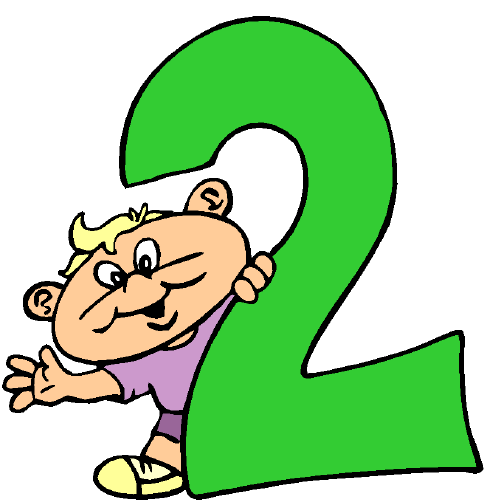 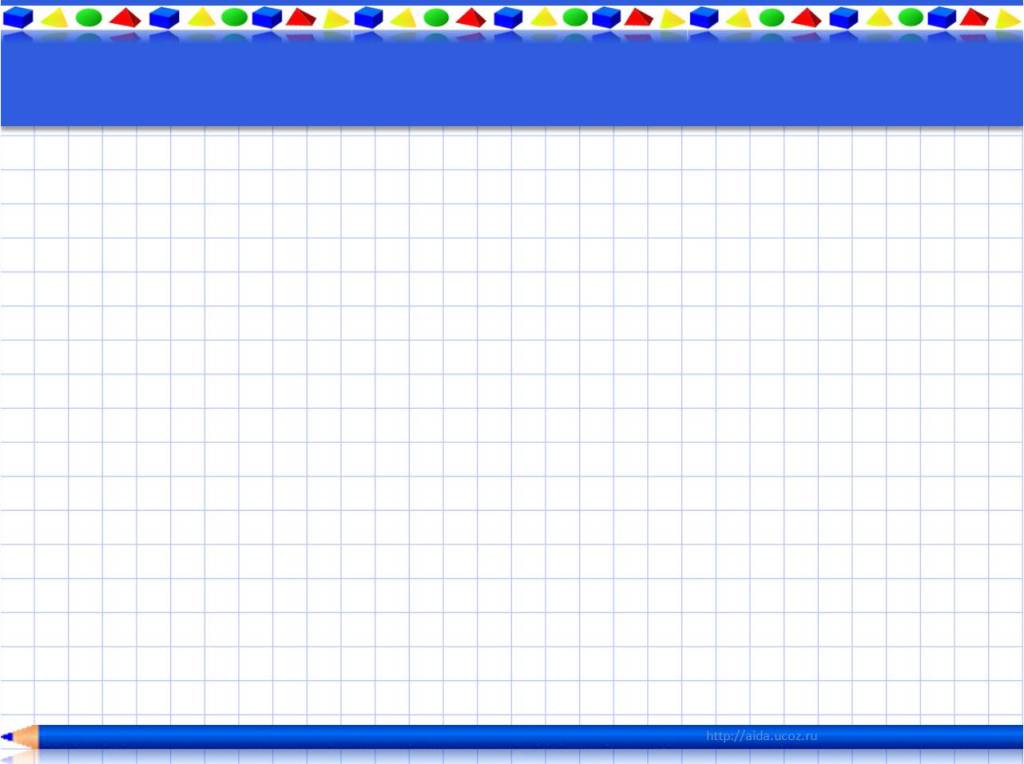 Я тире в грамматике, а кто ж я в математике?
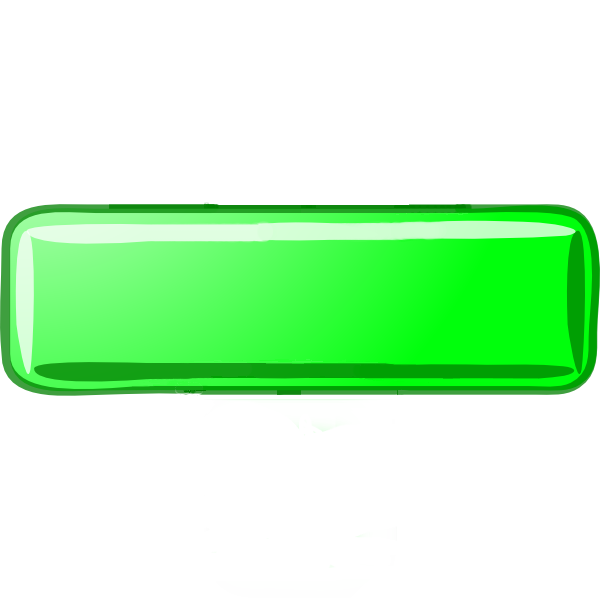 Минус
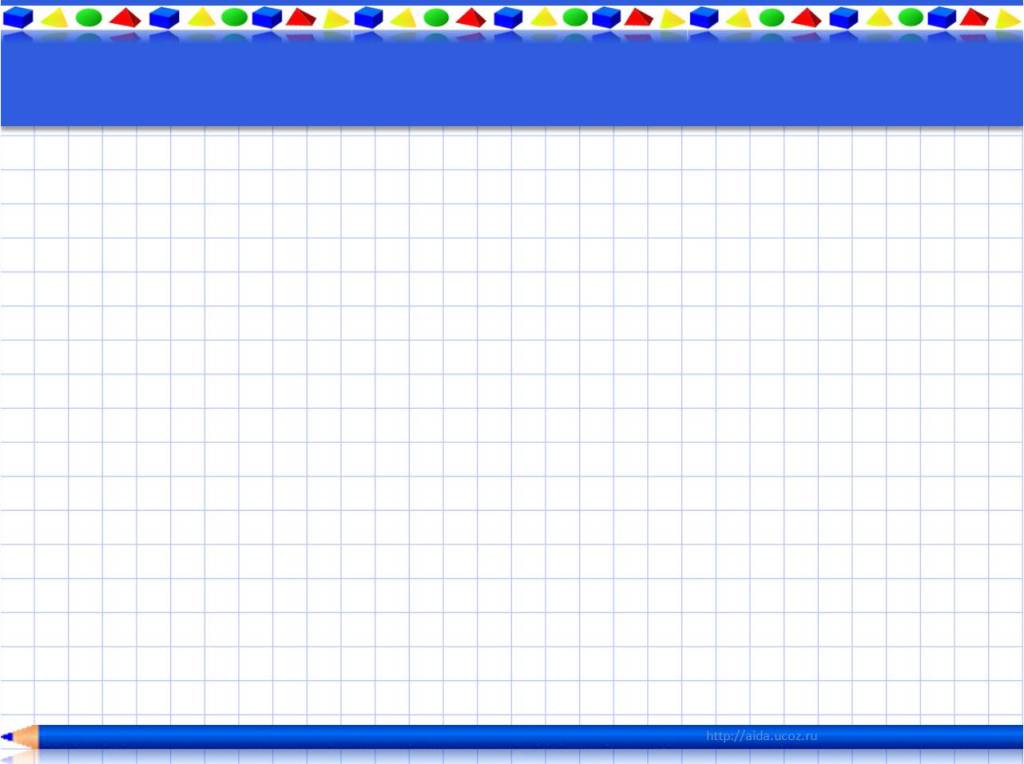 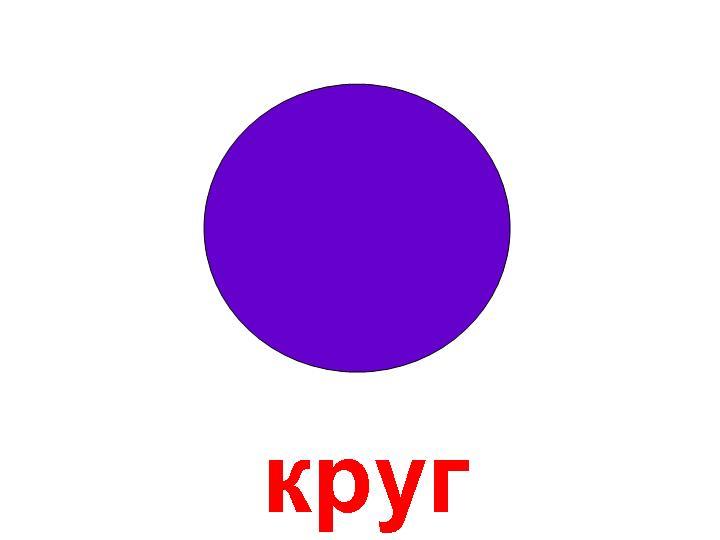 Нет углов у меня, 
похож на блюдо я.
На тарелку, и на крышку, 
на кольцо и колесо.
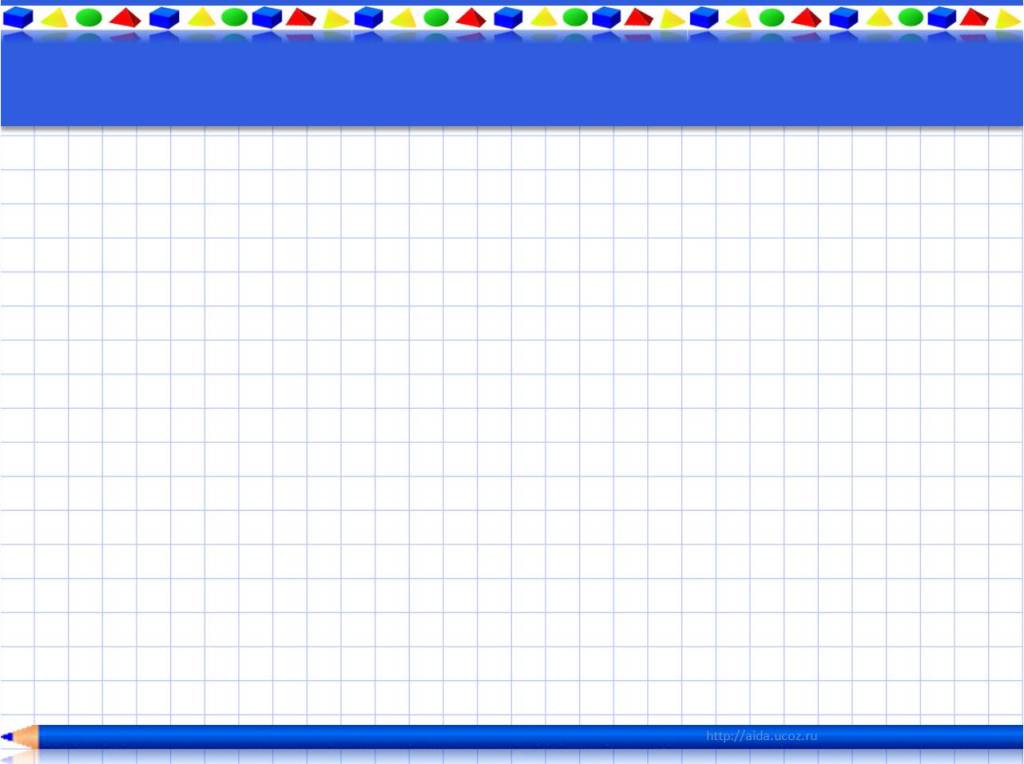 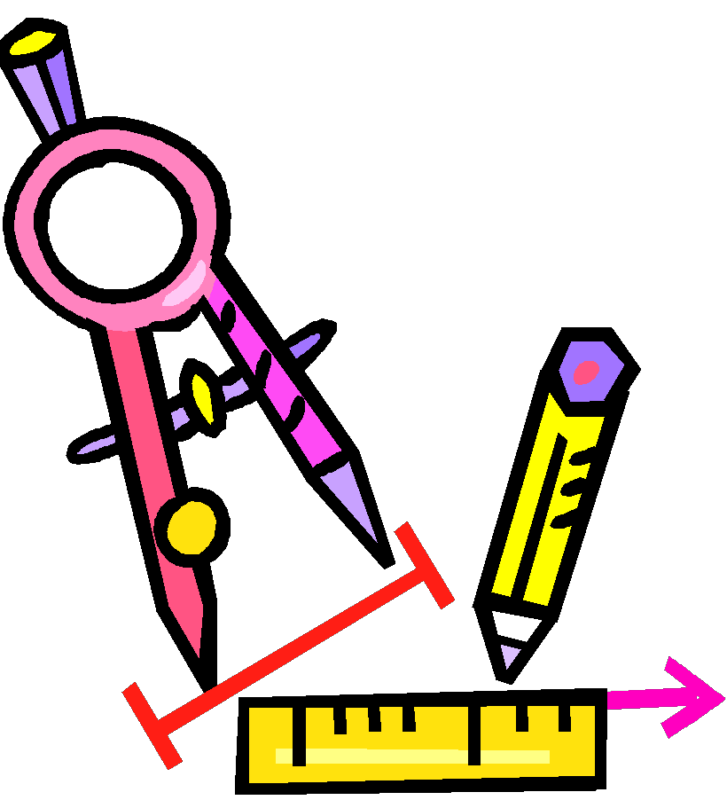 Сговорились две ноги 
делать дуги и круги.
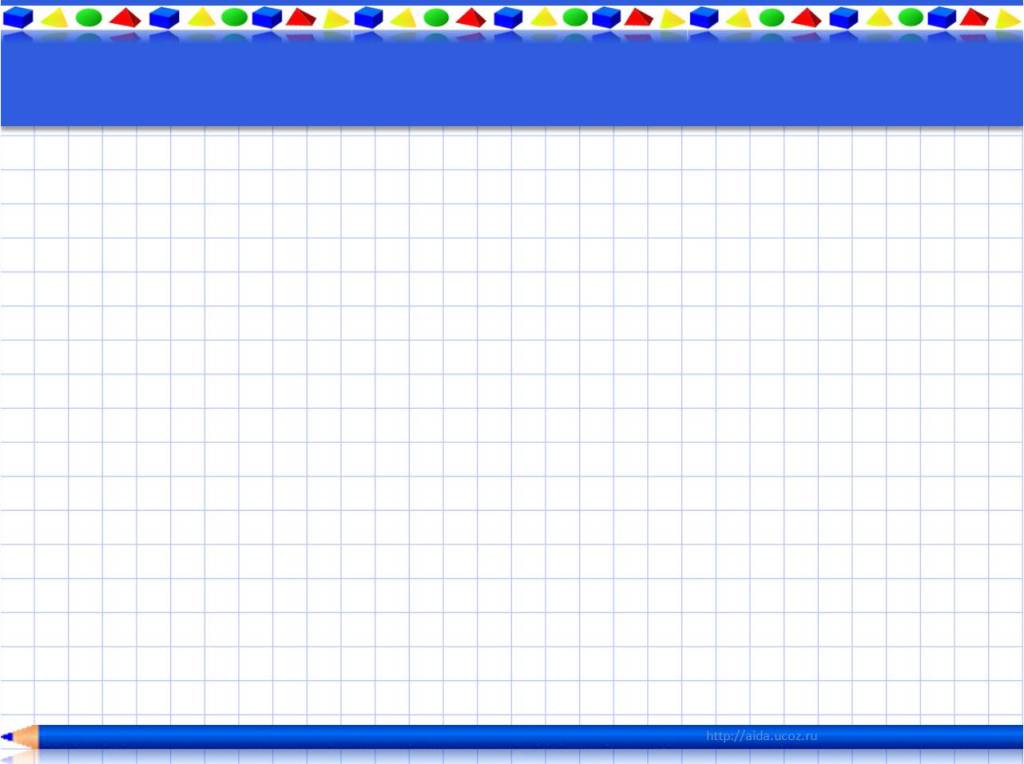 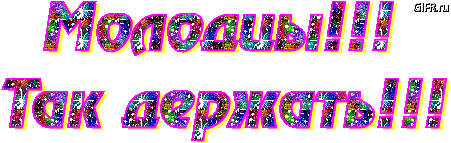